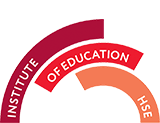 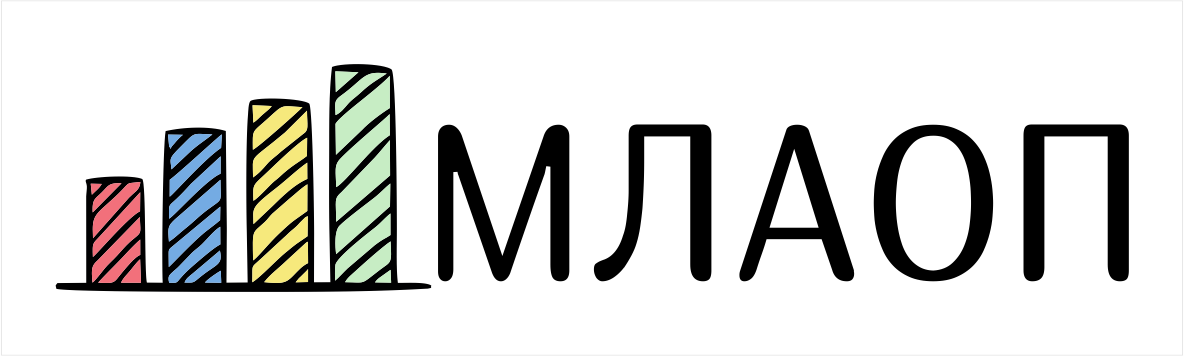 Основные результаты российских учащихся в международном исследовании PISA 2018
и их интерпретация
Тренды в результатах российских учащихся
По математике баллы выросли и стабильны
Естествознание не в лучшей форме
По чтению баллы быстро росли, а затем снизились
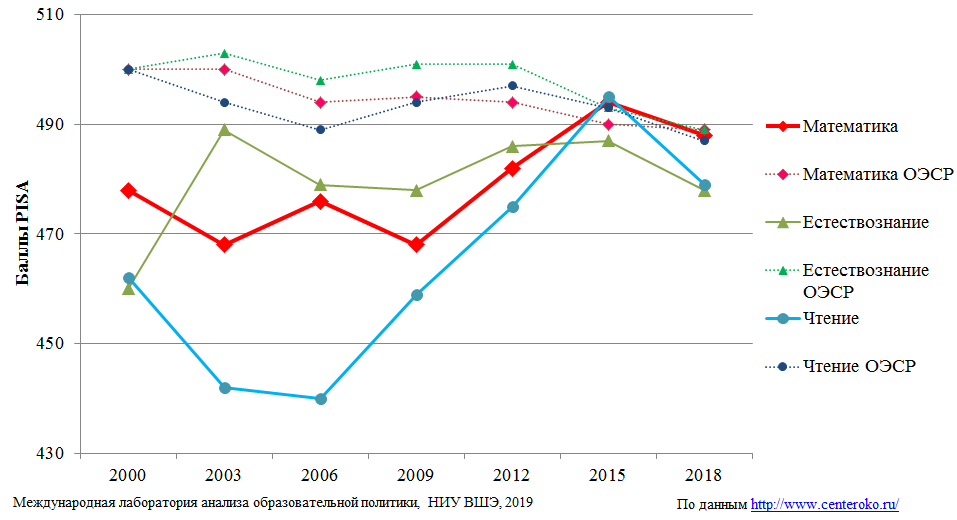 Чтение: рост сложных навыков
Между двумя циклами PISA, посвященных читательской грамотности, наибольший рост произошел в навыке “Осмыслить и оценить” - российские учащиеся стали более критичны
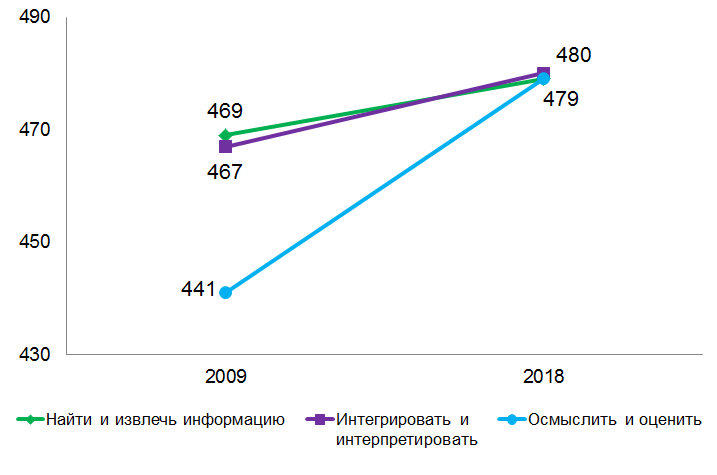 15% российских учащихся признаются, что не читают книги
Их баллы ниже чем у учеников, читающих в любых форматах
Ученики с самыми высокими баллами - читающие печатные книги или оба типа книг
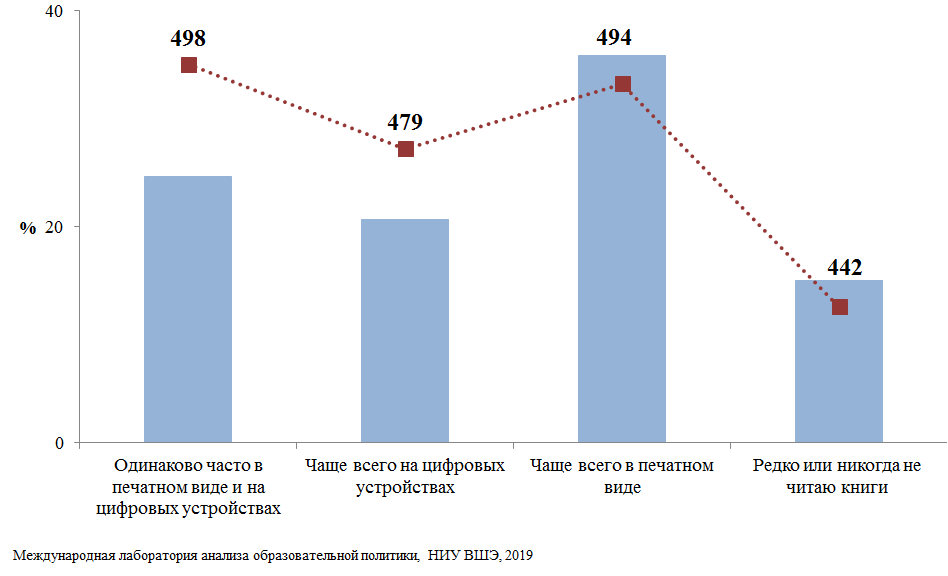 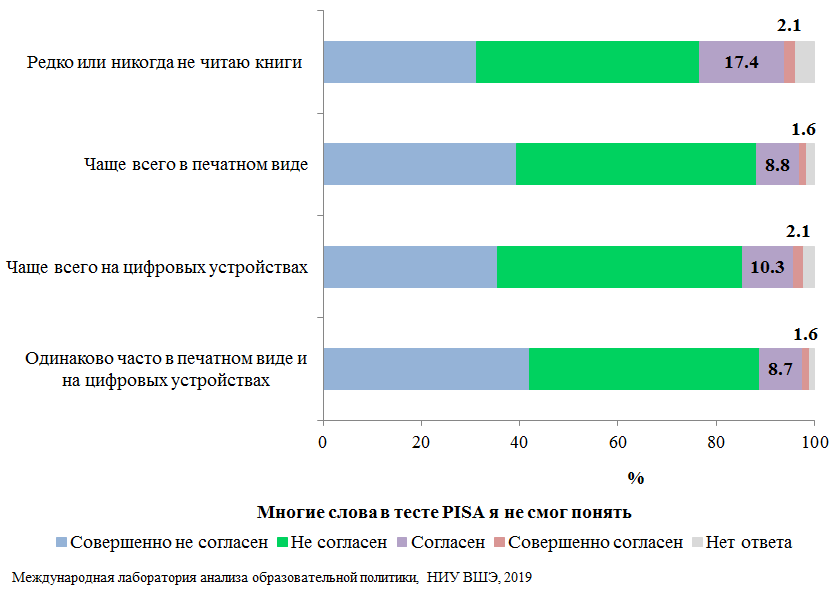 19,5% тех, кто не читает книги, не поняли смысла многих слов в тесте по чтению
Среди остальных такая доля ниже - от 10,3 до 12,4%
Чаще всего ученики, по-прежнему, сталкиваются с художественной литературой
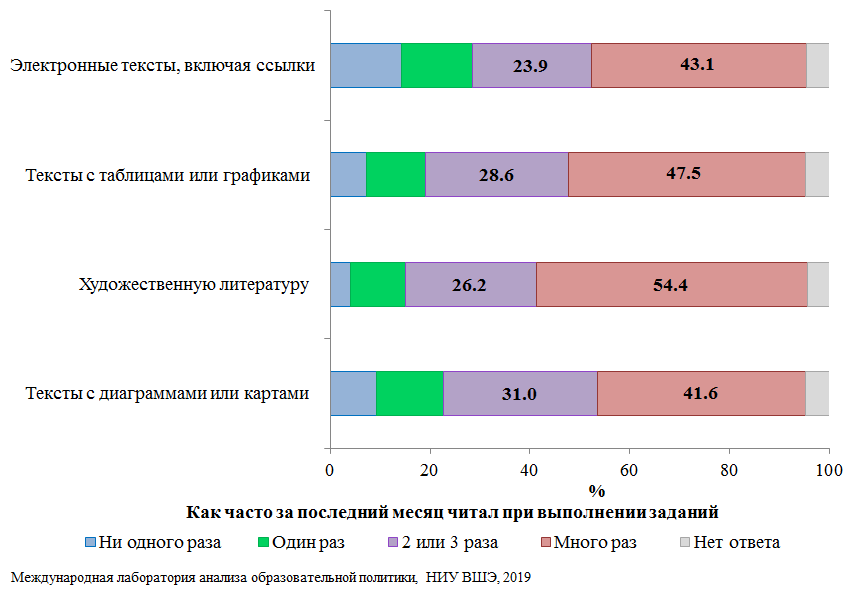 Территориальное неравенство
Межрегиональные различия
По чтению учащиеся из сельской местности отстают от жителей крупных городов на 72 балла.
По математике - на 64.
По естествознанию - на 63. 

По сравнению с 2015 годом, баллы по чтению учащихся из сельской местности снизились  на 23 балла. 
Учащихся из крупных  городов показали прирост баллов по всем трем предметам, но незначительный.
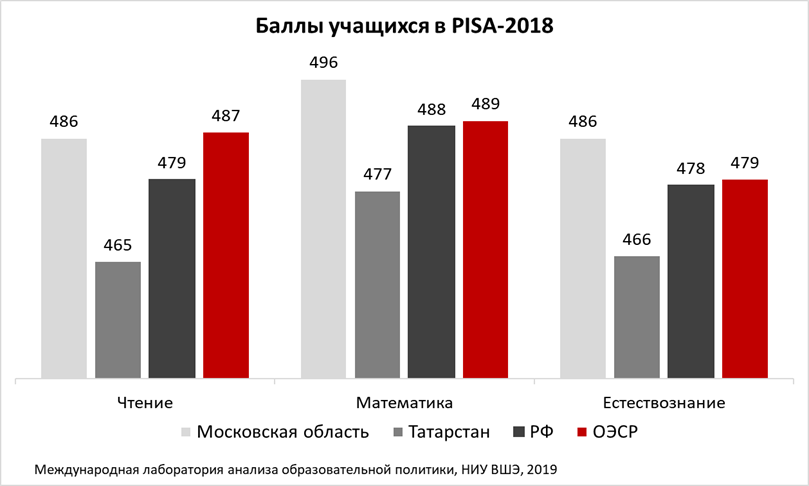 [Speaker Notes: Проверила - по этим переменным значимых различий между регионами нет]
Группы 
нового риска:

Учащиеся с неродным русским языком

Учащиеся из семей мигрантов
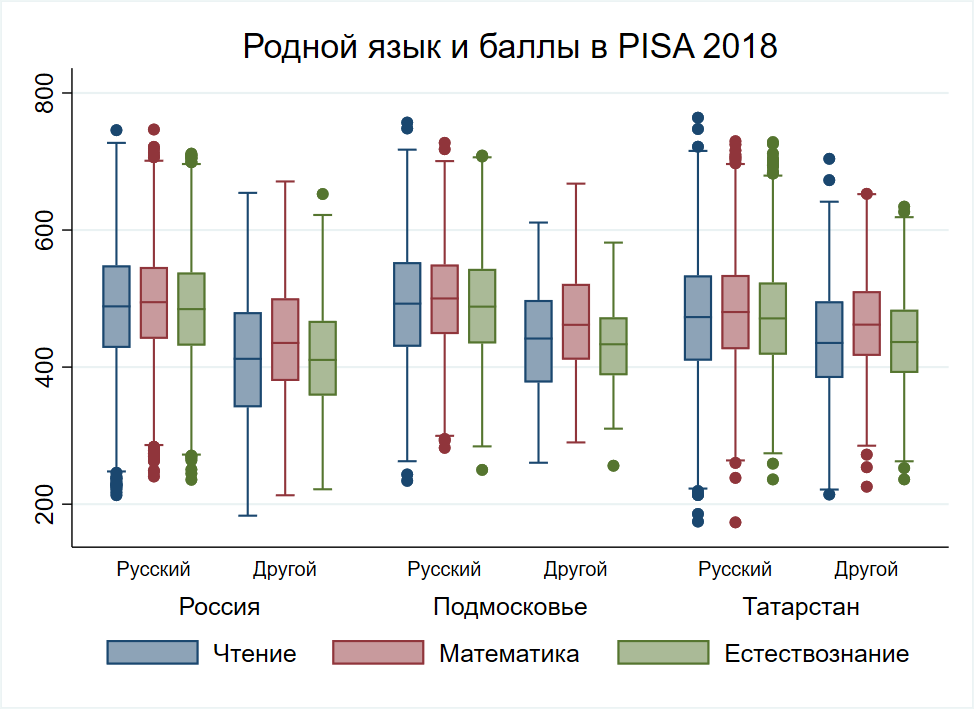 Чужой язык, чужая страна?
Разница в баллах для учащихся с родным и неродным русским языком:
Разница для детей-немигрантов:
Чтение: 50.87 балла
Математика: 35.50 балла
Естествознание: 50.32 балла
Разница для детей-мигрантов:
Чтение: 57.99 балла
Математика: 34.36 балла
Естествознание: 52.93 балла
Возможности для учащихся с неродным русским
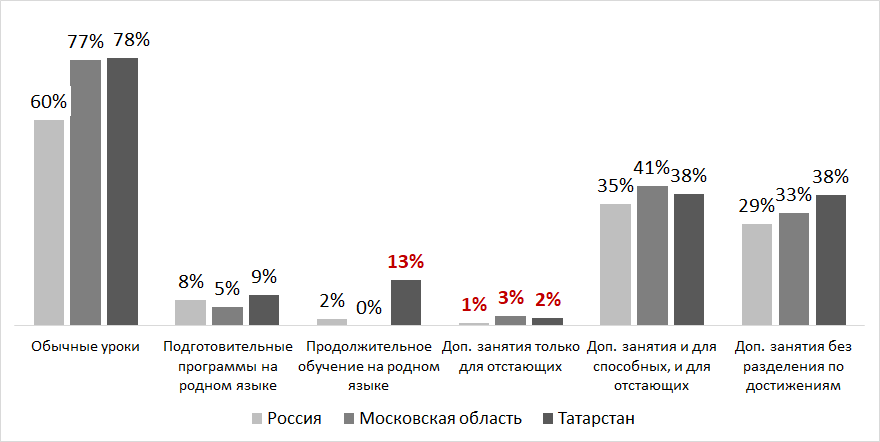 [Speaker Notes: Проверила - по этим переменным значимых различий между регионами нет]
Различия в школьном климате и ресурсах
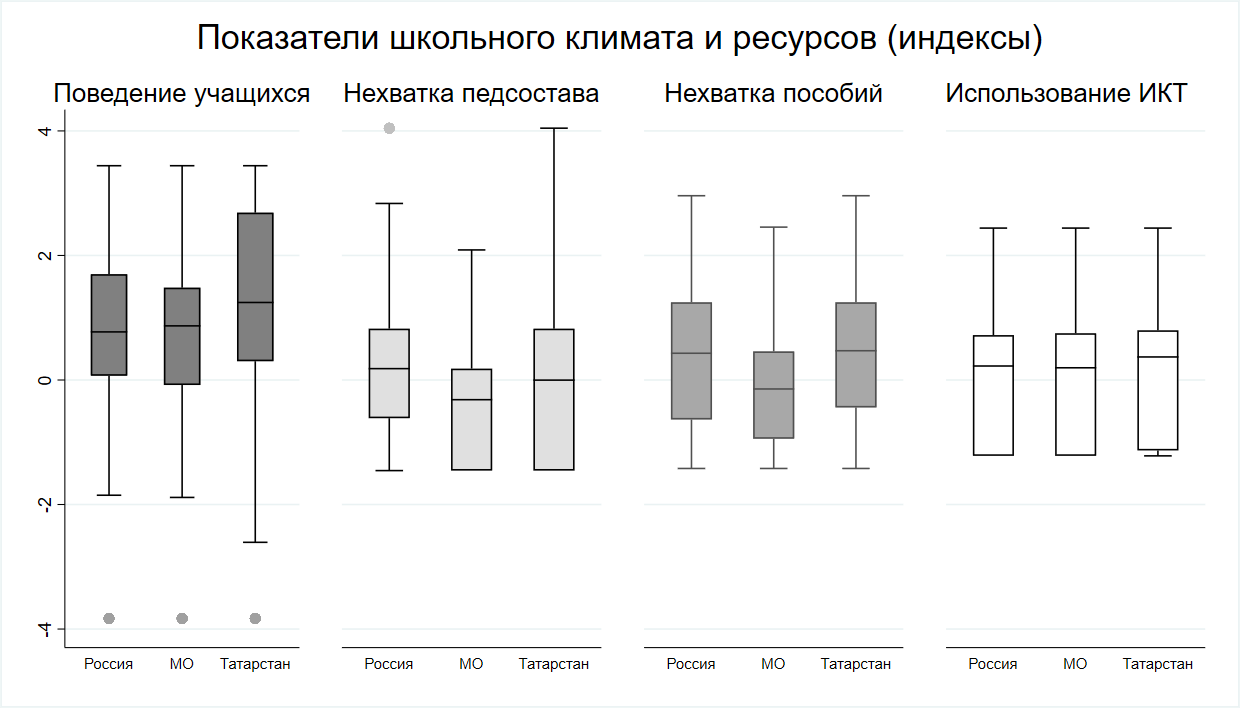 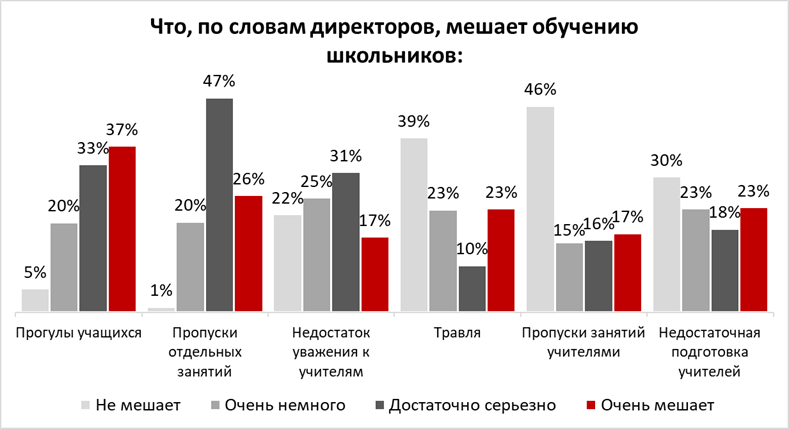 Школьный климат
25%  учащихся прогуляли, как минимум, один день за последние две недели перед тестом
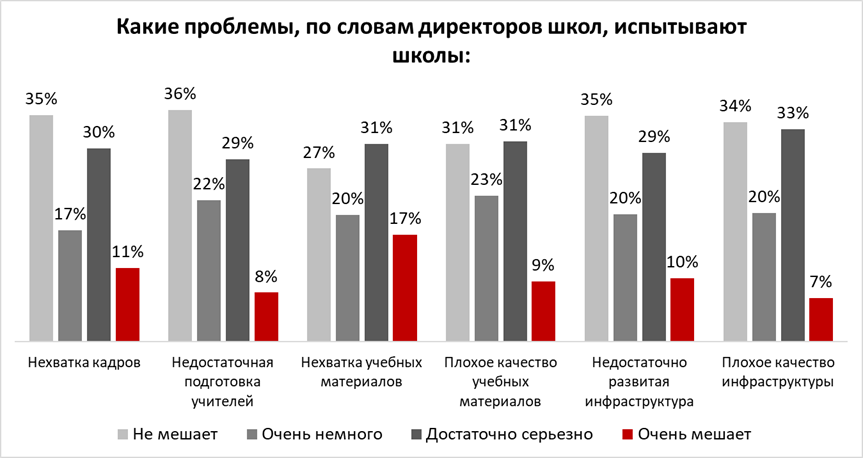 37% учащихся периодически страдают от буллинга
24% опрошенных признались, что чувствуют себя аутсайдерами в школе
Социальное неравенство
[Speaker Notes: Проверила - по этим переменным значимых различий между регионами нет]
Немного выросла социальная сегрегация школ, поднявшись до уровня 2012 г.
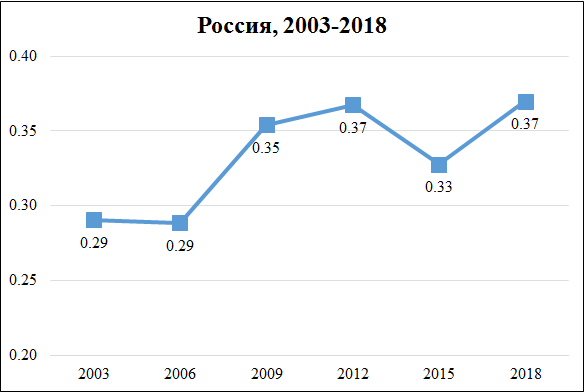 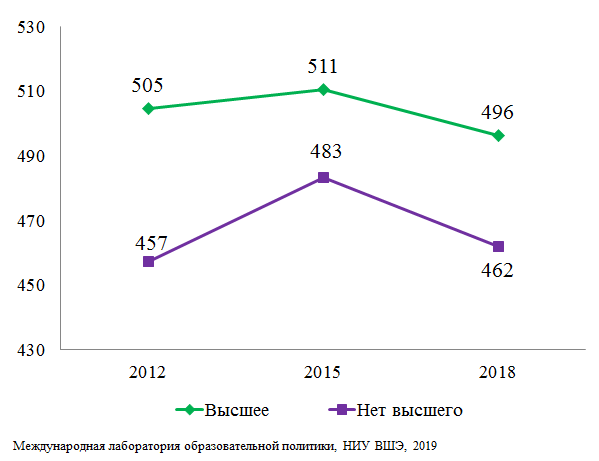 Сильнее всего в 2012-2015 гг. выросли баллы учащихся, матери которых не окончили высшее образование, - 
но они же затем больше снизились
Доля функционально неграмотных растет сильнее среди детей, чьи матери не получили высшее образование
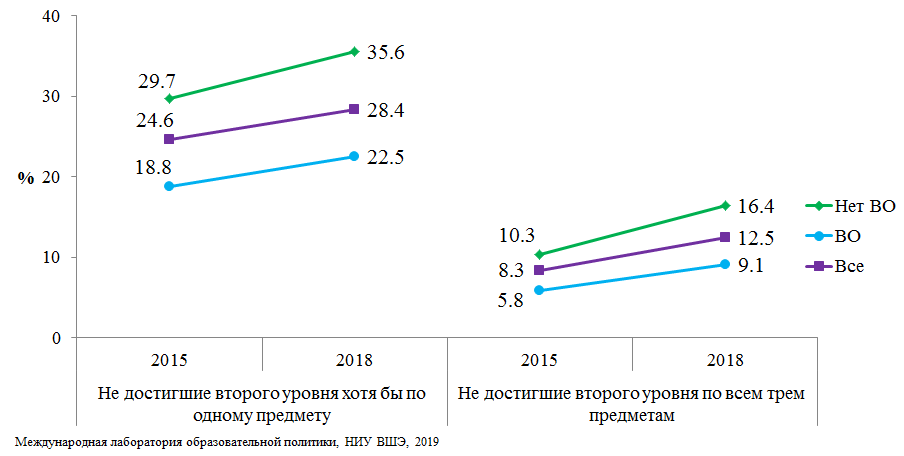 Чем обусловлены различия между этими группами?
Частота чтения практически не различается
Разница в баллах примерно одинакова для разных типов чтения
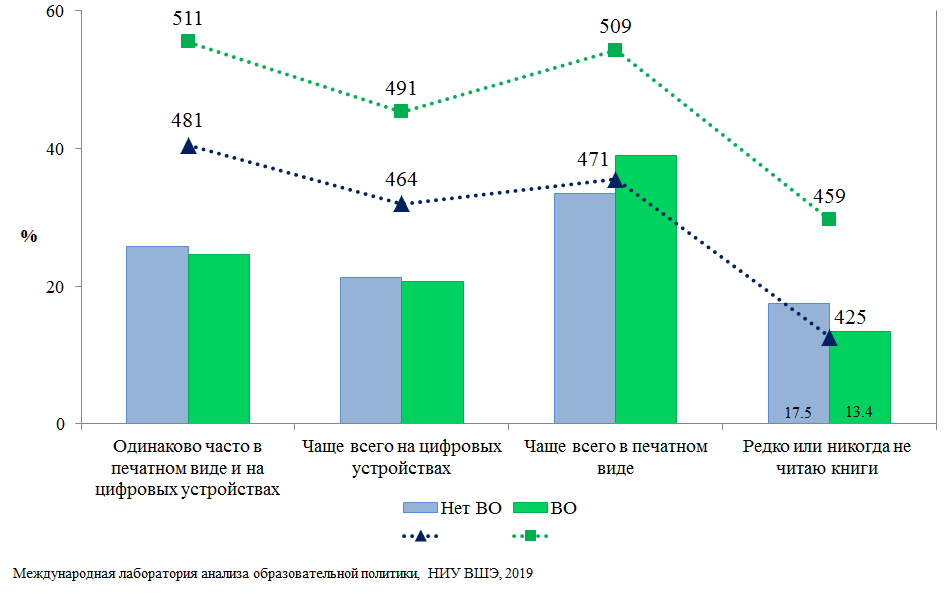 Художественную литературу читают примерно одинаково, но дети с высоким СЭС чуть чаще читают научно-популярную литературу
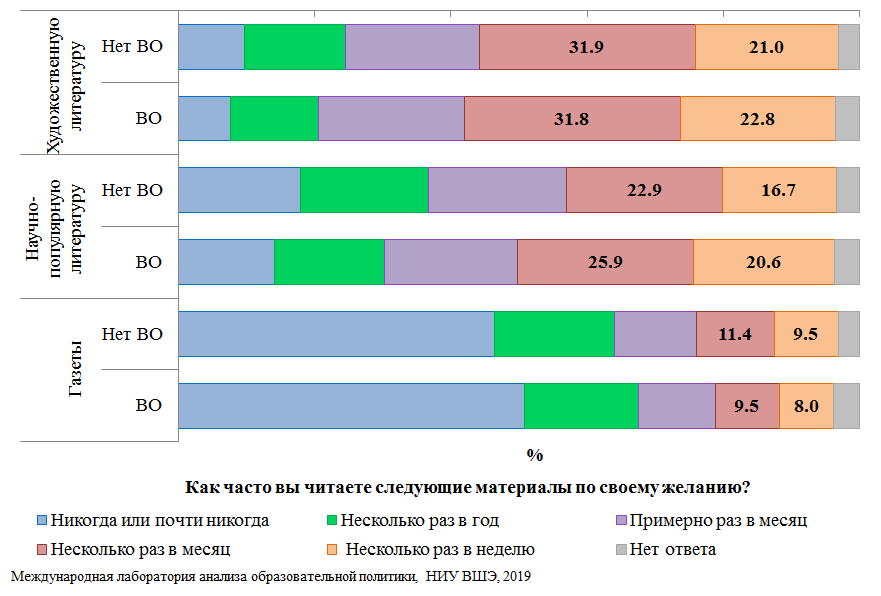 Различия в частоте чтения литературы разных жанров не причина роста разрыва в баллах по чтению учащихся с разным СЭС
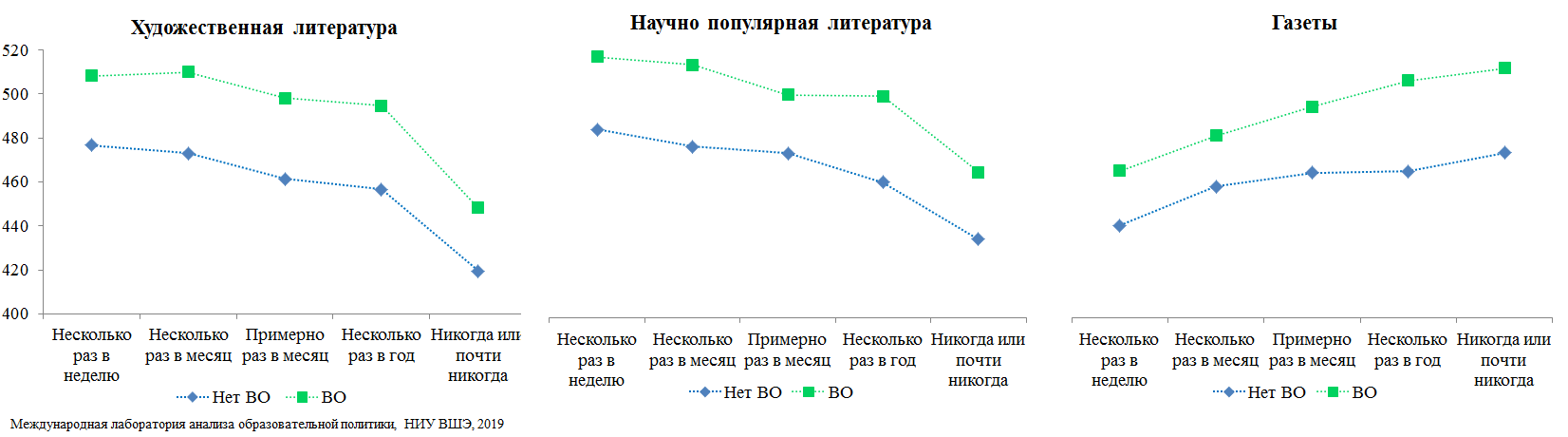 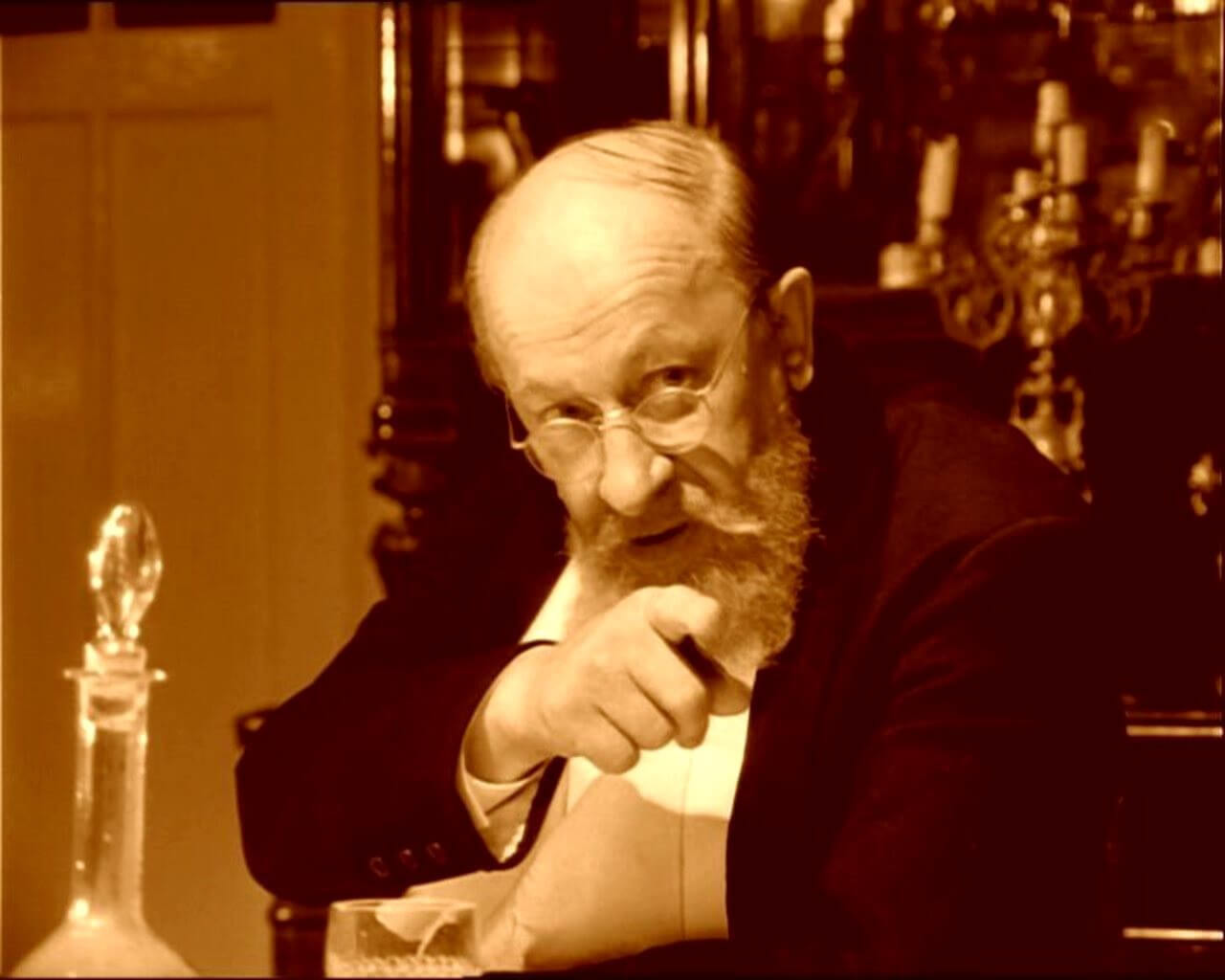 “Не читайте до обеда советских газет!” (с)
Спасибо за внимание!
Больше подробностей в свежем выпуске 
“Факты образования”:
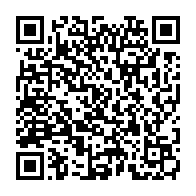 “Основные результаты российских учащихся в PISA-2018”